有限幾何学　
　　　　　　第3回
有限幾何学　第3回
オイラーグラフ
用語の説明
ケーニヒスベルクの橋渡りの問題
オイラーの定理
オイラー回路を求めるためのアルゴリズム
1.1　用語の説明（歩道，小道，道の復習）
x0-xl 歩道：ei=xixi+1∊E(G) (0≦i≦l-1) のとき，　
　　　　　　  P：x0e0x1e1x2e3・・・xl-1el-1xl を，
　　　　　　　x0 を始点，xl を終点とする x0-xl 歩道という
                    2点間を結ぶ辺が1本しかないときは，
　　　　　　　　　　　　　P： x0x1x2・・・xl-1xl と表すことが多い.  
　　　　                                             
　　　　　　　　　　　　　　　　左図での u-x 歩道の例
                                                uzuvwpowx  
　　　　　　　　　　　　　　　　uvwpowx
　　　　　　　　　　　　　　　　uzyx
v
p
u
w
o
x
z
y
1.1　用語の説明（歩道，小道，道の復習）
x0-xl 小道：x0-xl 歩道で同じ辺を含まないもの
x0-xl 道：x0-xl 歩道で同じ頂点を含まないもの



　　　　　　　　　　　　　　　　左図での u-x 小道の例
                                                uzuvwpowx  
　　　　　　　　　　　　　　　　uvwpowx
　　　　　　　　　　　　　　　　uzyx
v
p
u
w
o
x
z
y
1.1　用語の説明（歩道，小道，道の復習）
x0-xl 小道：x0-xl 歩道で同じ辺を含まないもの
x0-xl 道：x0-xl 歩道で同じ頂点を含まないもの

注意：道⇒小道⇒歩道

　　　　　　　　　　　　　　　　左図での u-x 道の例
                                                uzuvwpowx  
　　　　　　　　　　　　　　　　uvwpowx
　　　　　　　　　　　　　　　　uzyx
v
p
u
w
o
x
z
y
1.1　用語の説明（回路と閉路）
歩道Pの始点と終点が一致しているとき，
Pは閉じているという．
回路：閉じた小道　（同じ辺を含まない）
閉路：閉じた道　（同じ頂点を含まない）


　　　　　　　　　　　　　　　　uvwpowu：回路
　　　　　　　　　　　　　　　　uvwu：閉路
v
p
u
w
o
x
z
y
1.1　用語の説明（オイラー回路・小道・グラフ）
オイラー回路：全ての辺を含む回路
オイラー小道：全ての辺を含む閉じていない小道
オイラーグラフ：オイラー回路を持つグラフ


　　　　　　　　　　　　　　　　左のグラフはオイラー回路を持たないが，
　　　　　　　　　　　　　　　　オイラー小道（ uvwuzyxwopw ）を持つ
v
p
u
w
o
x
z
y
1.1　用語の説明（連結性に関する用語）
連結グラフ：グラフGの任意の2頂点u,vに対し u-v 道が存在するとき，　　
　　　　　　　  Gは連結グラフであるという．
　　　　　　　  連結グラフではないグラフを非連結グラフという．
v
v
p
p
w
w
u
u
r
o
r
o
x
x
z
z
y
y
非連結グラフ
連結グラフ
1.1　用語の説明（連結性に関する用語）
連結成分（成分）：  グラフを構成する各連結グラフ
　　　　　　　　　　   　を連結成分（成分）という．
v
p
w
u
r
o
x
z
y
2つの連結成分を持つグラフ
1.1　用語の説明（連結性に関する用語）
G：グラフ, v ∊ V(G)に対し，
G-v： Gからvを取り除くことによってできるグラフ　
　　　（G-v=<V(G)-{v}>G）
v
p
p
w
w
u
u
e
e
r
o
r
o
x
x
z
z
y
y
G
G-v
1.1　用語の説明（連結性に関する用語）
G：グラフ, e ∊ E(G)に対し，
G-e： Gからeを取り除くことによってできるグラフ
　　　（Gの全域部分グラフで辺集合がE(G)-{e}であるもの）
v
v
p
p
w
w
u
u
e
r
o
r
o
x
x
z
z
y
y
G
G-e
1.1　用語の説明（連結性に関する用語）
G：グラフ, v ∊ V(G), e ∊ E(G)に対し，
vがGの切断点：Gの連結成分の数 < G-v の連結成分の数
eがGの橋：         Gの連結成分の数 < G-e の連結成分の数
（取り除くと連結成分の数が増える頂点や辺のこと）

                                                      
                                                        wとrはGの切断点
　　　　　　　　　　　　　　　　　　　eはGの橋
v
p
w
u
e
r
o
x
z
y
G
1.2　ケーニヒスベルクの橋渡りの問題
下の地図の街（1730年頃のケーニヒスベルク）では
同じ橋を2度渡らないで全ての橋を1度ずつ渡ることができるか？
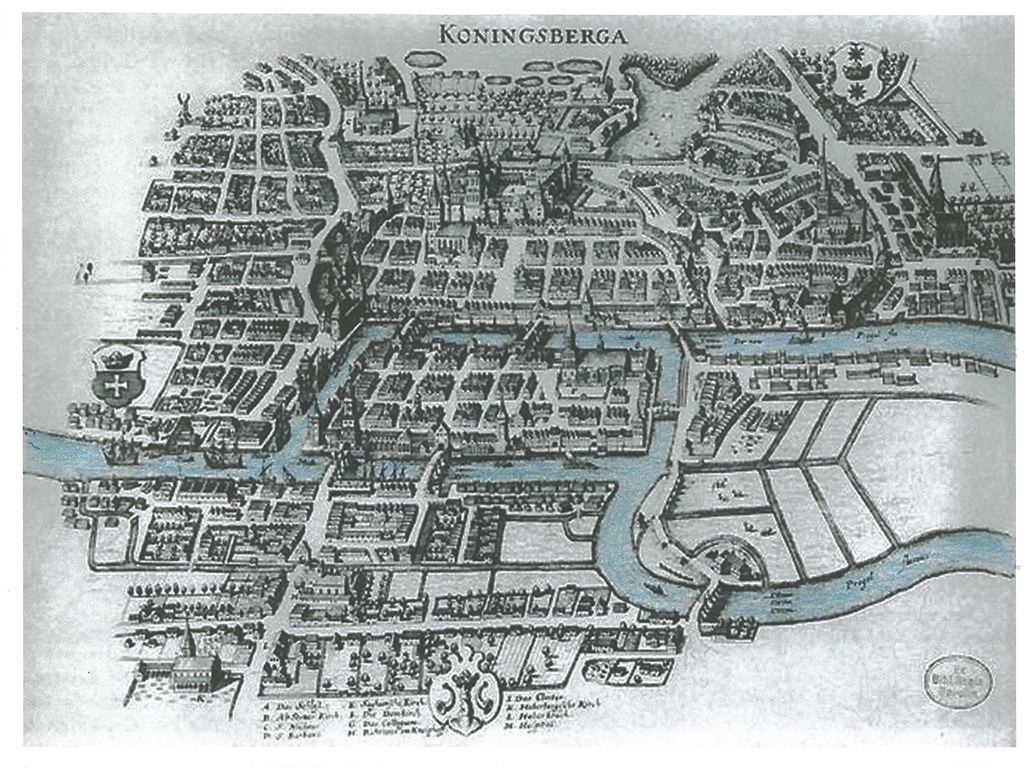 1.2　ケーニヒスベルクの橋渡りの問題
4つの地区を頂点，橋を辺で表すことにより，
地図を以下のグラフGを用いて表すことができる．
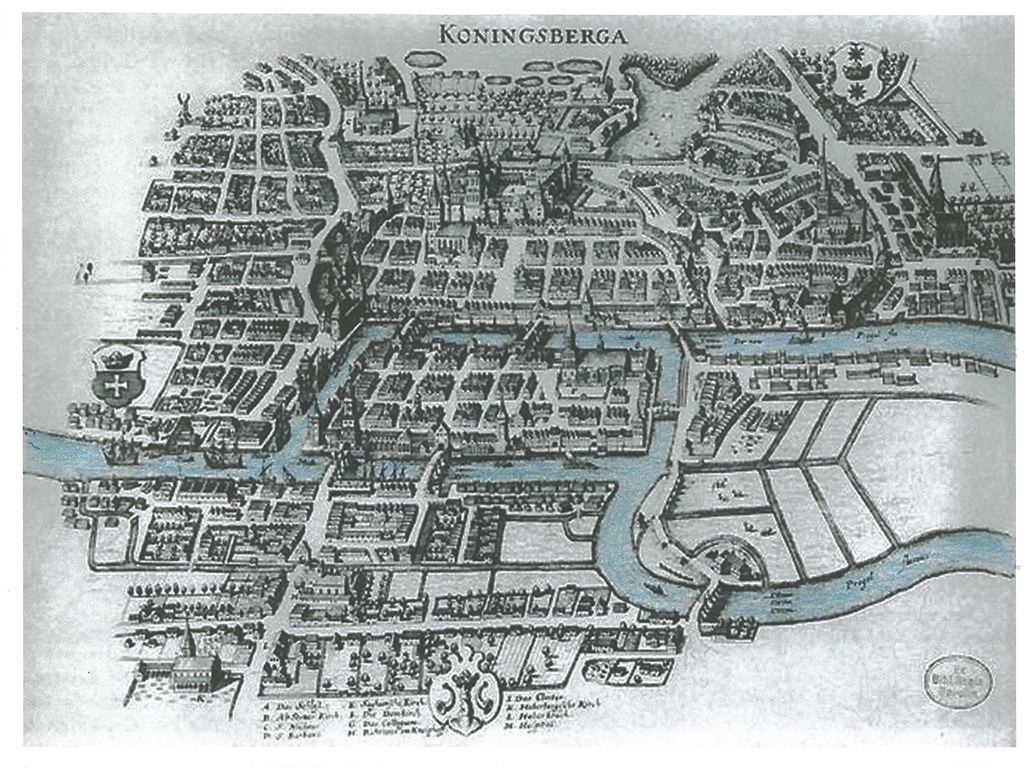 1.2　ケーニヒスベルクの橋渡りの問題
「以下のグラフGはオイラー回路またはオイラー小道を持つか？」
という問題に置き換えることができる．

注意：ここで扱うグラフは多重辺・ループを持っても構わないとします．
1.2　次数の補足
多重辺・ループを持つグラフの次数について：

次の例のように次数を定める．
3
5
5
3
1.3　オイラーの定理
G：位数2以上の連結グラフ（注：多重辺・ループがあってもよい）
  Gがオイラーグラフ　　　　　　　　　

  Gの全ての頂点の次数が偶数
オイラーの定理
G：位数2以上の連結グラフ（注：多重辺・ループがあってもよい） 
  Gがオイラー小道を持つ　　　　　　　　　

  Gの奇点（次数が奇数の頂点）の数が2
オイラーの定理の系2
1.3　オイラーの定理
オイラーの定理
G：位数2以上の連結グラフ　 
  Gがオイラーグラフ　　　 Gの全ての頂点の次数が偶数

　　　　　　
　　　　　　は簡単（∵任意の頂点uに対し，
　　　　　　　　　　　　　オイラー回路を辿っていったときに
　　　　　　　　　　　　　uを通過するたびにuに接続する
　　　　　　　　　　　　　辺の2組を数えることができるので）
オイラーの定理の証明
1.3　オイラーの定理
オイラーの定理
G：位数2以上の連結グラフ　 
  Gがオイラーグラフ　　　 Gの全ての頂点の次数が偶数

　　　　　　
　　　　　　を示す．
　|E(G)|に関する帰納法を用いる．
　|E(G)|=2のときは自明．
オイラーの定理の証明
1.3　オイラーの定理
オイラーの定理
G：位数2以上の連結グラフ　 
  Gがオイラーグラフ　　　 Gの全ての頂点の次数が偶数

　　　　　　
　Gは連結グラフで全ての頂点の次数が偶数なので，
　Gの全ての頂点の次数は2以上．
　よってある閉路CがGに含まれる（補足資料参照）．
   Cはオイラー回路ではないとしてよい．
   Gから閉路Cの辺を取り除いてできるグラフをG’とする．
オイラーの定理の証明
1.3　オイラーの定理
オイラーの定理
G：位数2以上の連結グラフ　 
  Gがオイラーグラフ　　　 Gの全ての頂点の次数が偶数

　　　　　　
  Gから閉路Cの辺を取り除いてできるグラフをG’とする．
オイラーの定理の証明
C
G
1.3　オイラーの定理
オイラーの定理
G：位数2以上の連結グラフ　 
  Gがオイラーグラフ　　　 Gの全ての頂点の次数が偶数

　　　　　　
  Gから閉路Cの辺を取り除いてできるグラフをG’とする．
オイラーの定理の証明
G’
1.3　オイラーの定理
オイラーの定理
G：位数2以上の連結グラフ　 
  Gがオイラーグラフ　　　 Gの全ての頂点の次数が偶数

　　　　　　
　G’の任意の連結成分Hに対し；
　 (1) V(C) ∩ V(H) ≠ ∅ 
　 (2) |H| ≧ 2 ならばHがオイラー回路を含む
オイラーの定理の証明
Claim
1.3　オイラーの定理
オイラーの定理
G：位数2以上の連結グラフ　 
  Gがオイラーグラフ　　　 Gの全ての頂点の次数が偶数

　　　　　　
　(1)の証明：
   G’の連結成分Hに対し，
　Gが連結グラフであることより， 
　V(C) ∩ V(H) ≠ ∅．
オイラーの定理の証明
Claimの証明
H2
H1
H4
H3
G’=G-E(C)
1.3　オイラーの定理
オイラーの定理
G：位数2以上の連結グラフ　 
  Gがオイラーグラフ　　　 Gの全ての頂点の次数が偶数

　　　　　　
　(1)の証明：
　G’の連結成分Hに対し，
　Gが連結グラフであることより， 
　V(C) ∩ V(H) ≠ ∅．
オイラーの定理の証明
Claimの証明
H2
H1
H4
H3
G’=G-E(C)
E(C)を戻すと連結
1.3　オイラーの定理
オイラーの定理
G：位数2以上の連結グラフ　 
  Gがオイラーグラフ　　　 Gの全ての頂点の次数が偶数

　　　　　　
　(1)の証明：
　G’の連結成分Hに対し，
　Gが連結グラフであることより， 
　V(C) ∩ V(H) ≠ ∅．
オイラーの定理の証明
Claimの証明
H2
H1
H4
H3
G
E(C)を戻すと連結
∴ V(C) ∩ V(Hi)≠ ∅
1.3　オイラーの定理
オイラーの定理
G：位数2以上の連結グラフ　 
  Gがオイラーグラフ　　　 Gの全ての頂点の次数が偶数

　　　　　　
　(2)の証明：G’の連結成分Hに対し，
　Hの全ての頂点の次数は偶数で|E(H)|<|E(G)|なので，
　|H| ≧ 2 ならば帰納法の仮定を適用することができ，
　 Hがオイラー回路を含むことが分かる．
オイラーの定理の証明
Claimの証明
1.3　オイラーの定理
オイラーの定理
G：位数2以上の連結グラフ　 
  Gがオイラーグラフ　　　 Gの全ての頂点の次数が偶数


Gのオイラー回路の構成手順：
1.　閉路Cの辺を1周するまで辿っていく
2.　G’の孤立点ではない連結成分Hの頂点が初めて現れたら，
　　Hのオイラー回路を辿ってその頂点まで戻り，1に戻る
オイラーの定理の証明
1.3　オイラーの定理
オイラーの定理
G：位数2以上の連結グラフ　 
  Gがオイラーグラフ　　　 Gの全ての頂点の次数が偶数


オイラー回路の構成手順：
オイラーの定理の証明
u
H2
H1
H4
H3
uから閉路Cを辿っていく
1.3　オイラーの定理
オイラーの定理
G：位数2以上の連結グラフ　 
  Gがオイラーグラフ　　　 Gの全ての頂点の次数が偶数


オイラー回路の構成手順：
オイラーの定理の証明
u
H2
H1
H4
H3
v
H1のオイラー回路をuから辿り
uに戻ったあとvに進む
1.3　オイラーの定理
オイラーの定理
G：位数2以上の連結グラフ　 
  Gがオイラーグラフ　　　 Gの全ての頂点の次数が偶数


オイラー回路の構成手順：
オイラーの定理の証明
u
H2
H1
H4
H3
w
v
H3のオイラー回路をvから辿り
vに戻ったあとwに進む
1.3　オイラーの定理
オイラーの定理
G：位数2以上の連結グラフ　 
  Gがオイラーグラフ　　　 Gの全ての頂点の次数が偶数


オイラー回路の構成手順：
オイラーの定理の証明
y
u
H2
H1
H4
x
H3
w
v
wの次はx,yの順に進む
以下同様にしてuに戻るまで辿っていく
1.3　オイラーの定理
オイラーの定理の系1
G：位数2以上の連結グラフ　 
  Gがオイラーグラフ　　　　　　　　　

  Gを辺素な閉路に分割することができる
Gを辺素な閉路C1,C2, ... ,Cmに分割：
E(Ci)∩E(Cj) = ∅ (i≠j)
E(G) = ∪E(Ci)
オイラーの定理の系2
系2の証明は省略します
G：位数2以上の連結グラフ　 
  Gがオイラー小道を持つ　　　　　　　　　

  Gの奇点（次数が奇数の頂点）の数が2
1.3　オイラーの定理
オイラーの定理の系1
G：位数2以上の連結グラフ　 
  Gがオイラーグラフ　　　　　　　　　

  Gを辺素な閉路に分割することができる

Gがオイラーグラフ⇒全ての頂点の次数が2以上
⇒ある閉路Cが存在し，GからCの辺を取り除いた
     グラフG’の全ての頂点の次数は偶数
⇒G’の位数2以上の連結成分の全ての頂点の次数が2以上
     以下辺がなくなるまで繰り返す
Gを辺素な閉路C1,C2, ... ,Cmに分割：
E(Ci)∩E(Cj) = ∅ (i≠j)
E(G) = ∪E(Ci)
の証明：
1.3　オイラーの定理
オイラーの定理の系1
G：位数2以上の連結グラフ　 
  Gがオイラーグラフ　　　　　　　　　

  Gを辺素な閉路に分割することができる

Gを辺素な閉路に分割することができる
⇒Gの全ての頂点の次数は偶数
⇒Gがオイラーグラフ
Gを辺素な閉路C1,C2, ... ,Cmに分割：
E(Ci)∩E(Cj) = ∅ (i≠j)
E(G) = ∪E(Ci)
の証明：
1.3　オイラーの定理
オイラーの定理とオイラーの定理の系2を合わせると
G：位数2以上の連結グラフ　 
  Gがオイラー回路またはオイラー小道を持つ　　　　　　　　

  Gの奇点（次数が奇数の頂点）の数が0または2
                     
                                         
                                       左のグラフは奇点の数が4個
　　　　　　　　　　　　　 ∴上記の系より，左のグラフは
                                            オイラー回路，オイラー小道を持たない
1.3　オイラーの定理
下の地図の街では同じ橋を2度渡らないで
全ての橋を1度ずつ渡ることができるか？　　できない
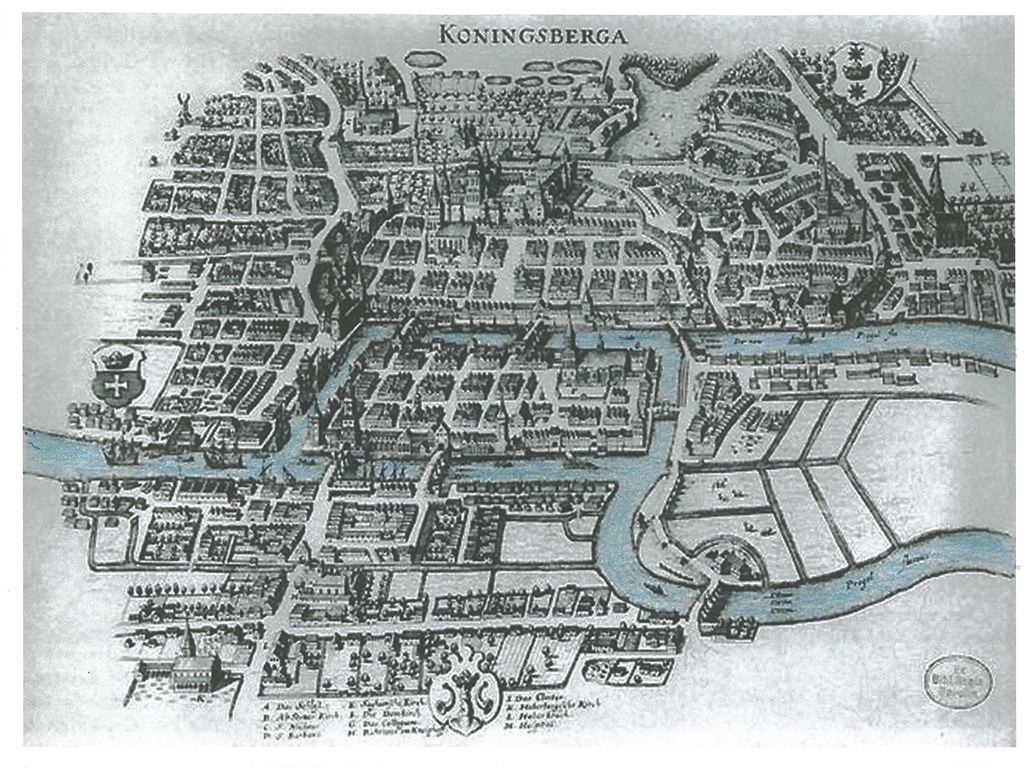 1.4　オイラー回路を求めるためのアルゴリズム
グラフGのオイラー回路Wを求めるアルゴリズム．

　
　入力：各頂点の次数が偶数で位数が2以上の連結グラフG

　出力：Gのオイラー回路W
フラーリのアルゴリズム
1.4　オイラー回路を求めるためのアルゴリズム
1. v1∈ V(G) を選び，W0= v1，i=0 とする．
　 2. Wi = v1e1v2・・・eivi+1 に対し，vi+1に接続する
　 　 まだ選ばれていない辺ei+1 =vi+1vi+2を選ぶ．
　 　 ただし，可能ならば，Gからe1,e2,…eiを除いた
　 　 グラフにおいて橋ではないものを選ぶ．
　 3. Wi+1=Wi ei+1vi+2，i=i+1 とする．
　 4. i=|E(G)|ならば W=Wi として終了．
　 5. i≠|E(G)|ならば 手順２へ．
このスライドは理解しなくても構いません
フラーリのアルゴリズム
1.4　オイラー回路を求めるためのアルゴリズム
フラーリのアルゴリズム
1.4　オイラー回路を求めるためのアルゴリズム
フラーリのアルゴリズム
W0
[Speaker Notes: 適当に始点を選ぶ]
1.4　オイラー回路を求めるためのアルゴリズム
フラーリのアルゴリズム
赤い辺を除いたグラフの
橋を可能ならば選ばない
次にこの辺は選ばれない
W1
[Speaker Notes: 赤は既に確定した箇所．赤い辺を除いたグラフの橋を選ばないというルールの下で適当に行先を選び進んでいく．]
1.4　オイラー回路を求めるためのアルゴリズム
フラーリのアルゴリズム
W2
1.4　オイラー回路を求めるためのアルゴリズム
フラーリのアルゴリズム
W3
1.4　オイラー回路を求めるためのアルゴリズム
フラーリのアルゴリズム
W4
1.4　オイラー回路を求めるためのアルゴリズム
フラーリのアルゴリズム
W5
1.4　オイラー回路を求めるためのアルゴリズム
フラーリのアルゴリズム
W6
1.4　オイラー回路を求めるためのアルゴリズム
フラーリのアルゴリズム
W7
1.4　オイラー回路を求めるためのアルゴリズム
フラーリのアルゴリズム
W8
1.4　オイラー回路を求めるためのアルゴリズム
フラーリのアルゴリズム
W9
1.4　オイラー回路を求めるためのアルゴリズム
フラーリのアルゴリズム
W10
1.4　オイラー回路を求めるためのアルゴリズム
フラーリのアルゴリズム
W11
1.4　オイラー回路を求めるためのアルゴリズム
フラーリのアルゴリズム
W12
提出課題3
課題3-1：　位数が偶数，サイズが奇数のオイラーグラフの例を挙げよ．

課題3-2：　教科書　P.36　2.4